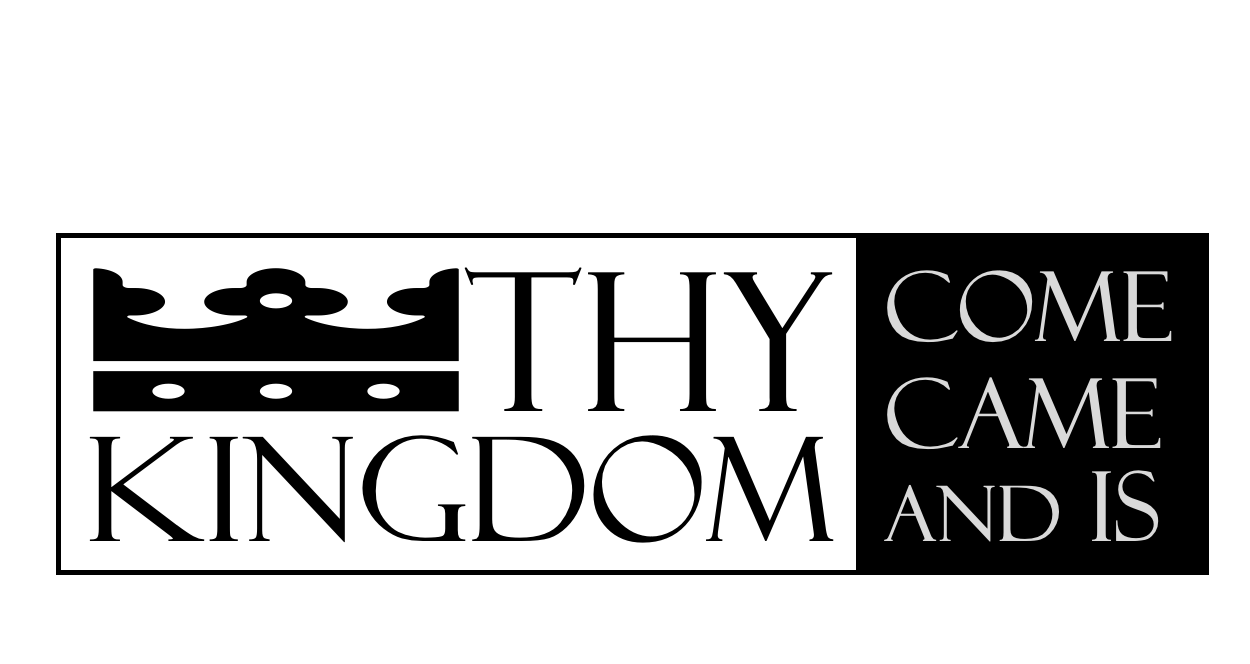 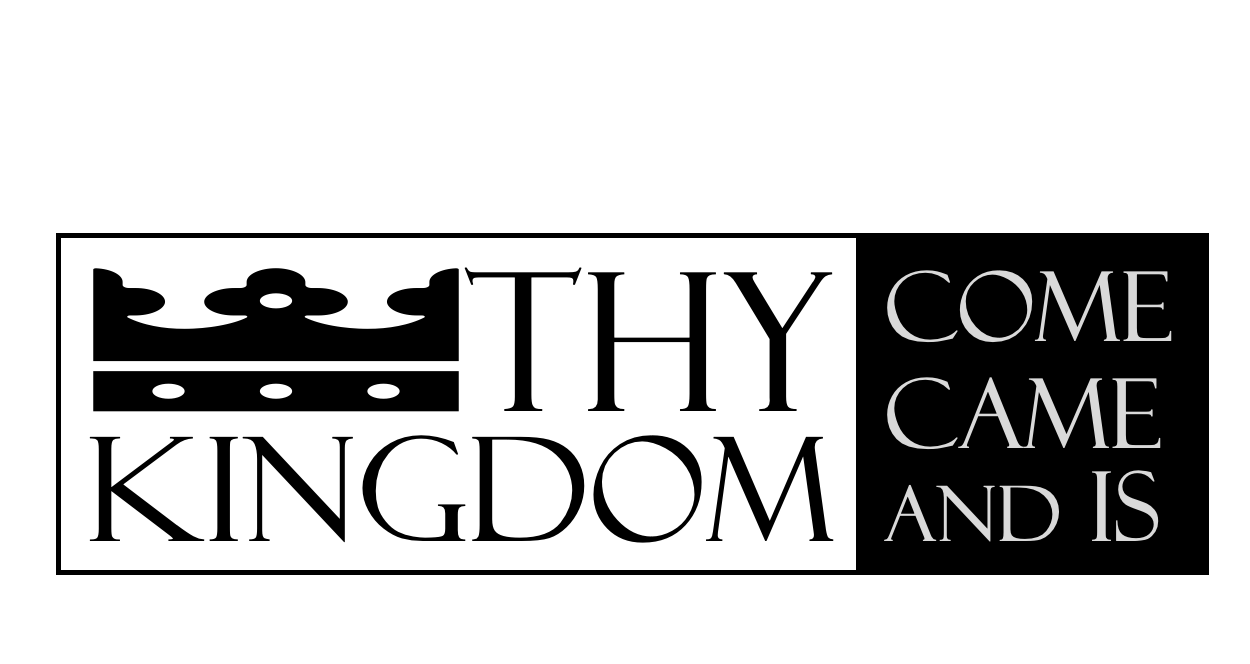 The Kingdom in Prophecy
Nebuchadnezzar’s dream – Daniel 2:26-45
“latter days” (v. 28)
Dream – (vv. 31-35)
Interpretation – (vv. 36-45) – world empires in succession beginning with Babylon.
Head/gold (Babylon); Chest/arms/silver (Medo-Persia); Belly/thighs/bronze (Greece); Legs/feet/iron/clay (Rome)
The Kingdom prophesied to be established during the Roman empire.
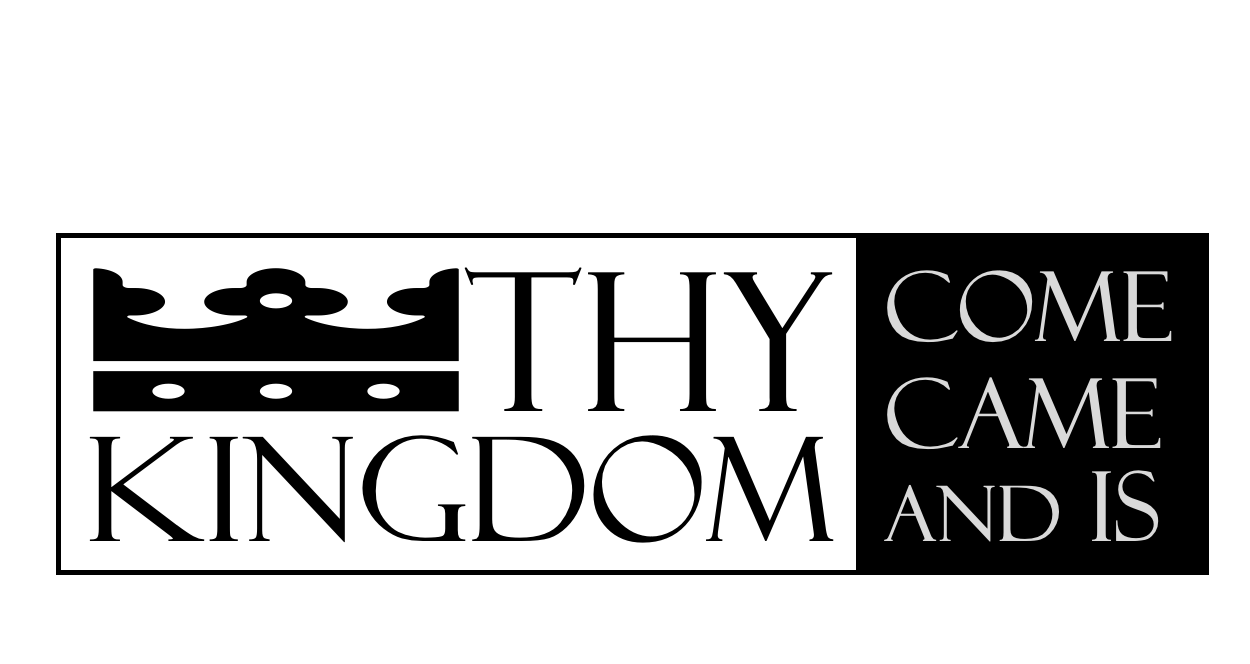 The Kingdom in Prophecy
Nebuchadnezzar’s dream – Daniel 2:26-45
Prophecy about the mountain of the Lord’s house – Isaiah 2:2-4
“latter days” – (v. 2a)
Mountain (government/kingdom) – (v. 2b)
Zion/Jerusalem – (v. 3)
Reconciliation and peace – (vv. 3-4)
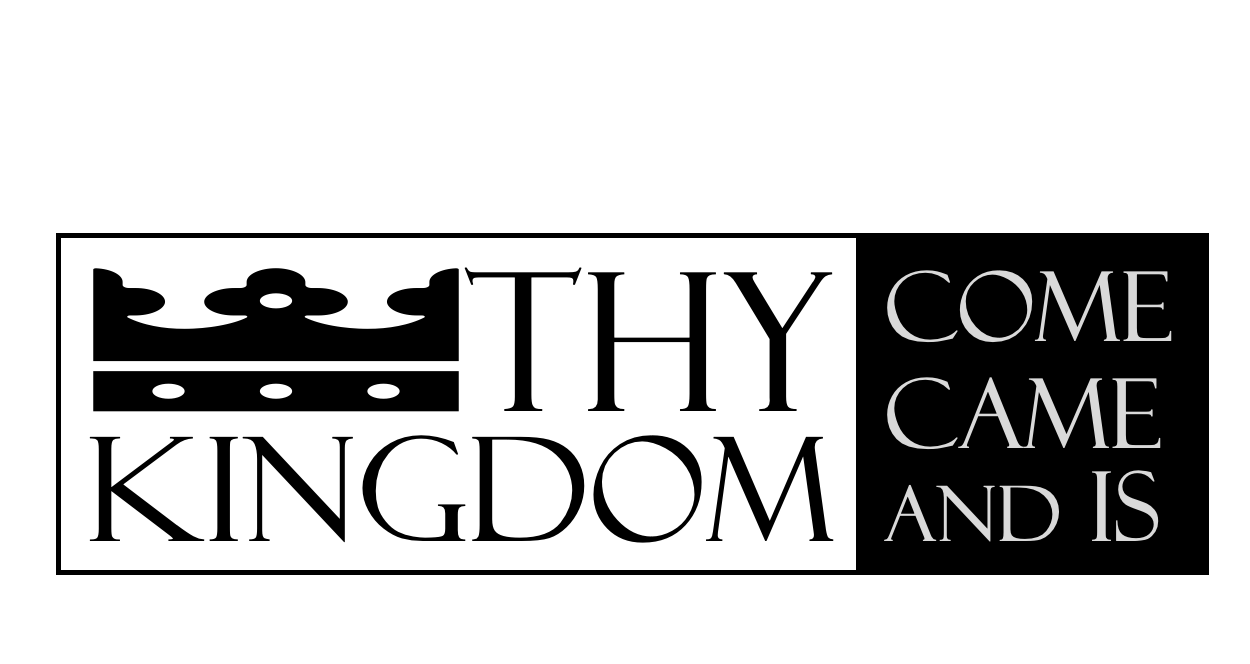 The Kingdom in Prophecy
Nebuchadnezzar’s dream – Daniel 2:26-45
Prophecy about the mountain of the Lord’s house – Isaiah 2:2-4
Prophecy about the Spirit poured out –            Joel 2:28-32
“afterward” – (v. 28) – “last days” (Acts 2:17)
Spirit poured out/word of the Lord revealed – (vv. 28-31)
Salvation – (v. 32a)
Jerusalem – (v. 32b)
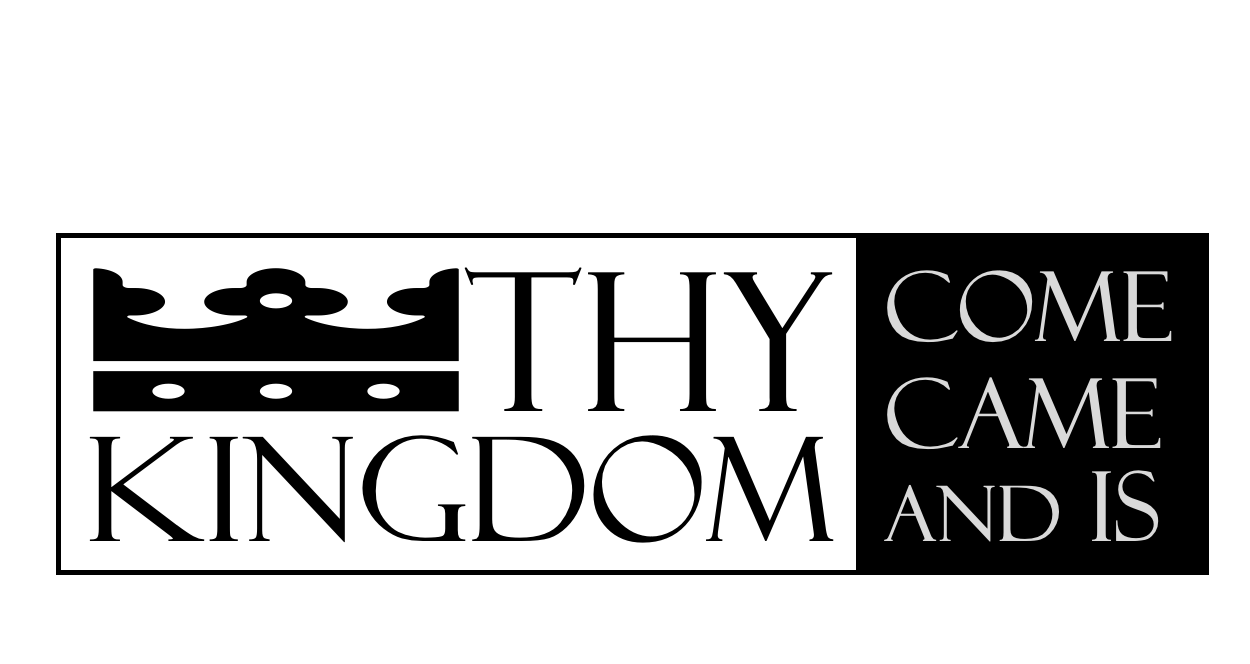 The Kingdom at Hand
John’s preaching – Matthew 3:1-3
Jesus’ preaching – Matthew 4:12-17 (cf.Isaiah 9)
Kingdom preceded by Jesus’ ascension –        Luke 19:11-12, 15; Daniel 7:13-14
Kingdom’s proximity to generation in Jesus’ lifetime – Mark 9:1 – present with power.
Tarry in Jerusalem until promise of Spirit –      Luke 24:49; Acts 1:4-5, 8 (power)
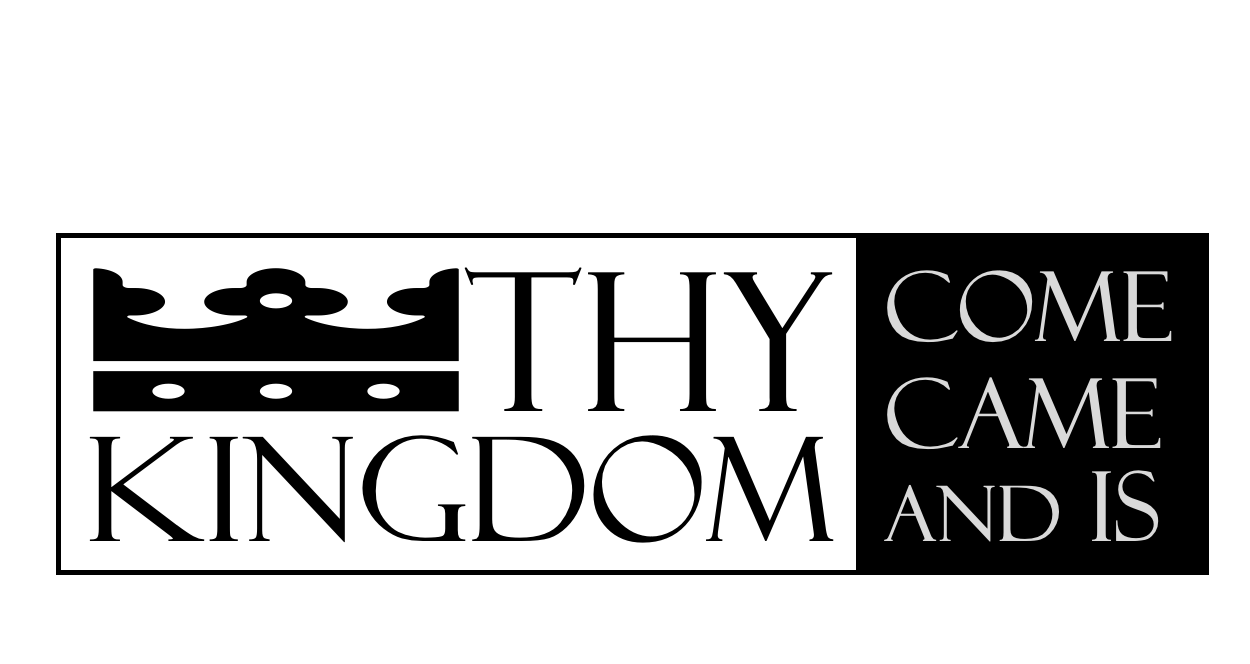 The Establishment of the Kingdom
Ascension, apostles to Jerusalem – Acts 1:9, 12
Receive Promise of the HS, and power –            Acts 2:1-4, 7-8, 12 (cf. Mark 9:1)
Explanation of Peter – Acts 2:14-21                    (cf. Joel 2:28-32)
Word/Jerusalem, Jesus/king – Acts 2:22ff
“Yet I have set My king on My holy hill of Zion.” (Psalm 2:6)
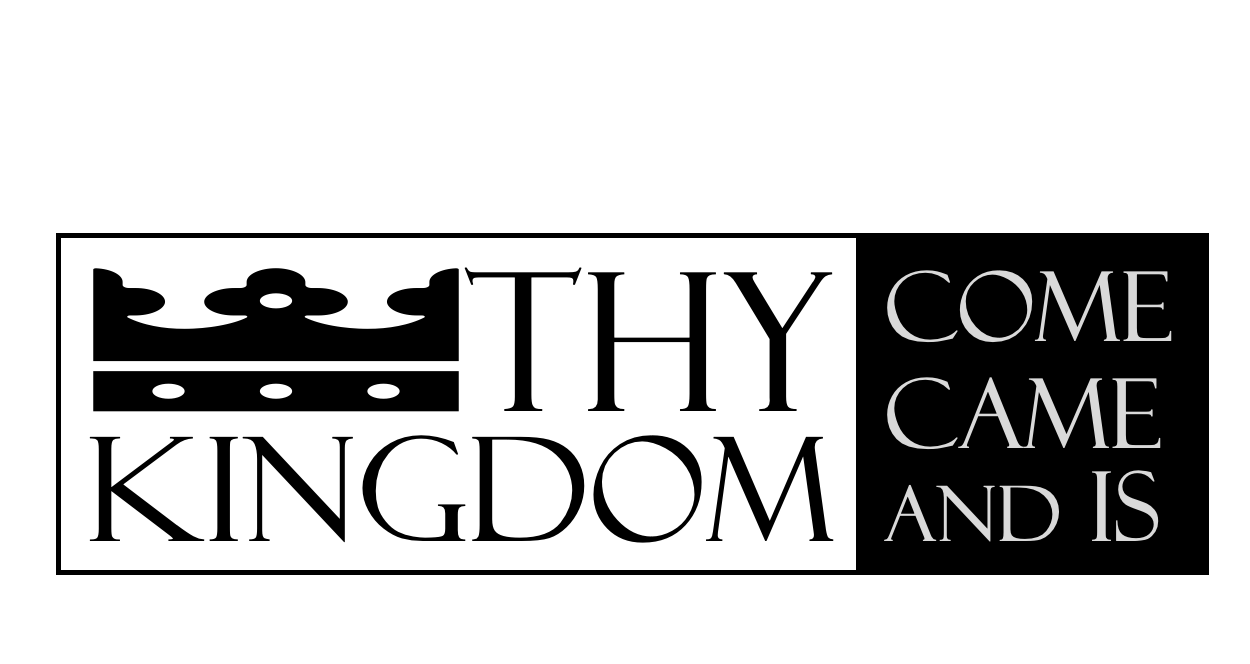 The Kingdom Discussed as a Present Reality
Scattered preaching the kingdom – Acts 8:4, 12; 19:3; 20:25; 28:23, 30-31
Conflict addressed by showing the focus of the kingdom – Romans 14:17
Lord’s Supper – 1 Corinthians 11:20, 23-26; Matthew 26:29 – memorial in kingdom.
Presently in kingdom – Colossians 1:13; 4:11
John a companion in the kingdom – Rev. 1:9
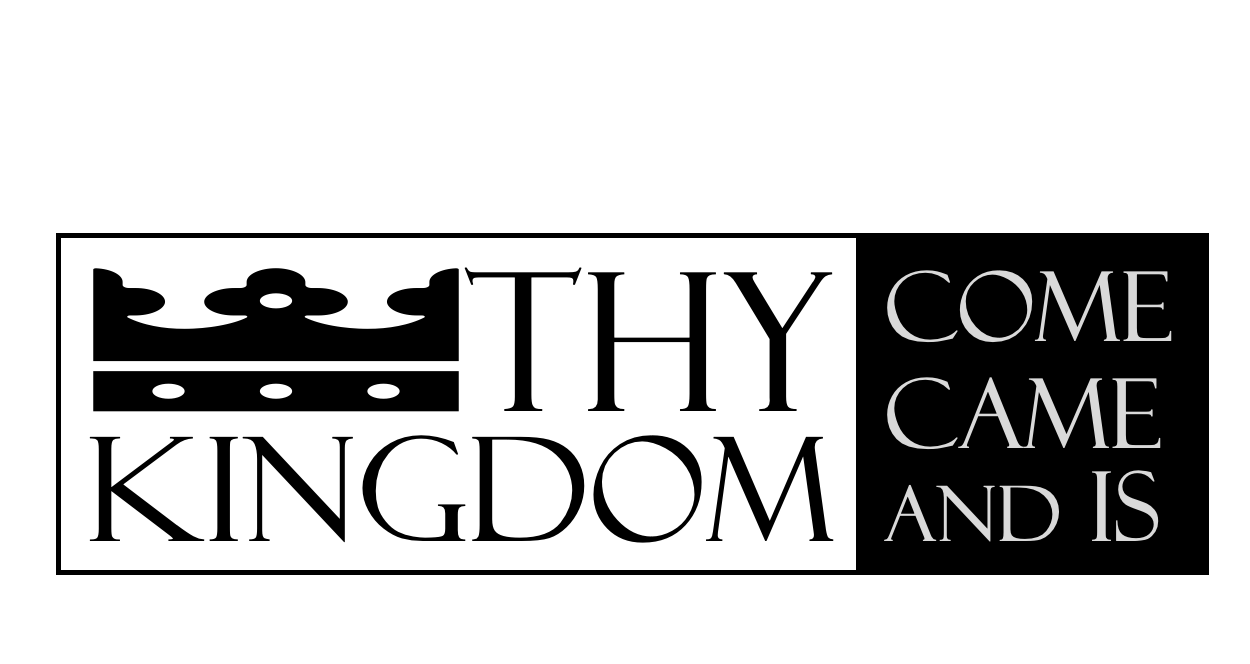 If the Kingdom Has Not Come
Christ is not King – Acts 2:34-36
Christ is not High Priest – Psalm 110                    (cf. Acts 2:34-35); Zechariah 6:12-13
Cannot be born again – John 3:3, 5
In darkness and sin – Colossians 1:13-14
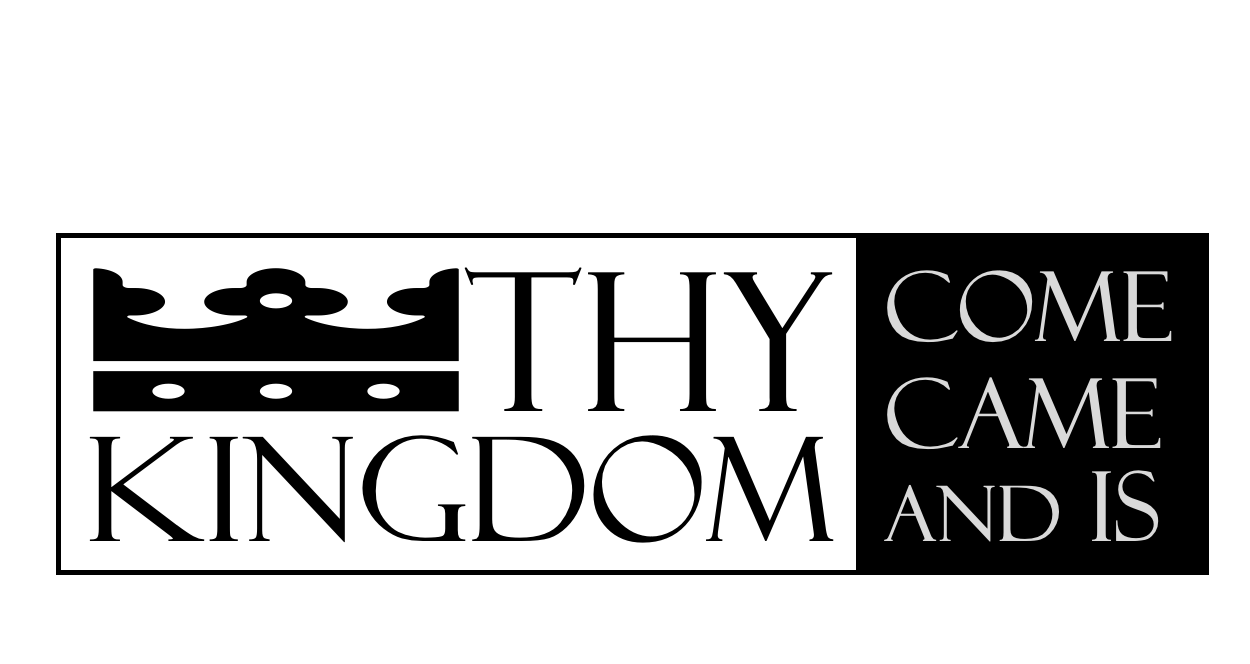